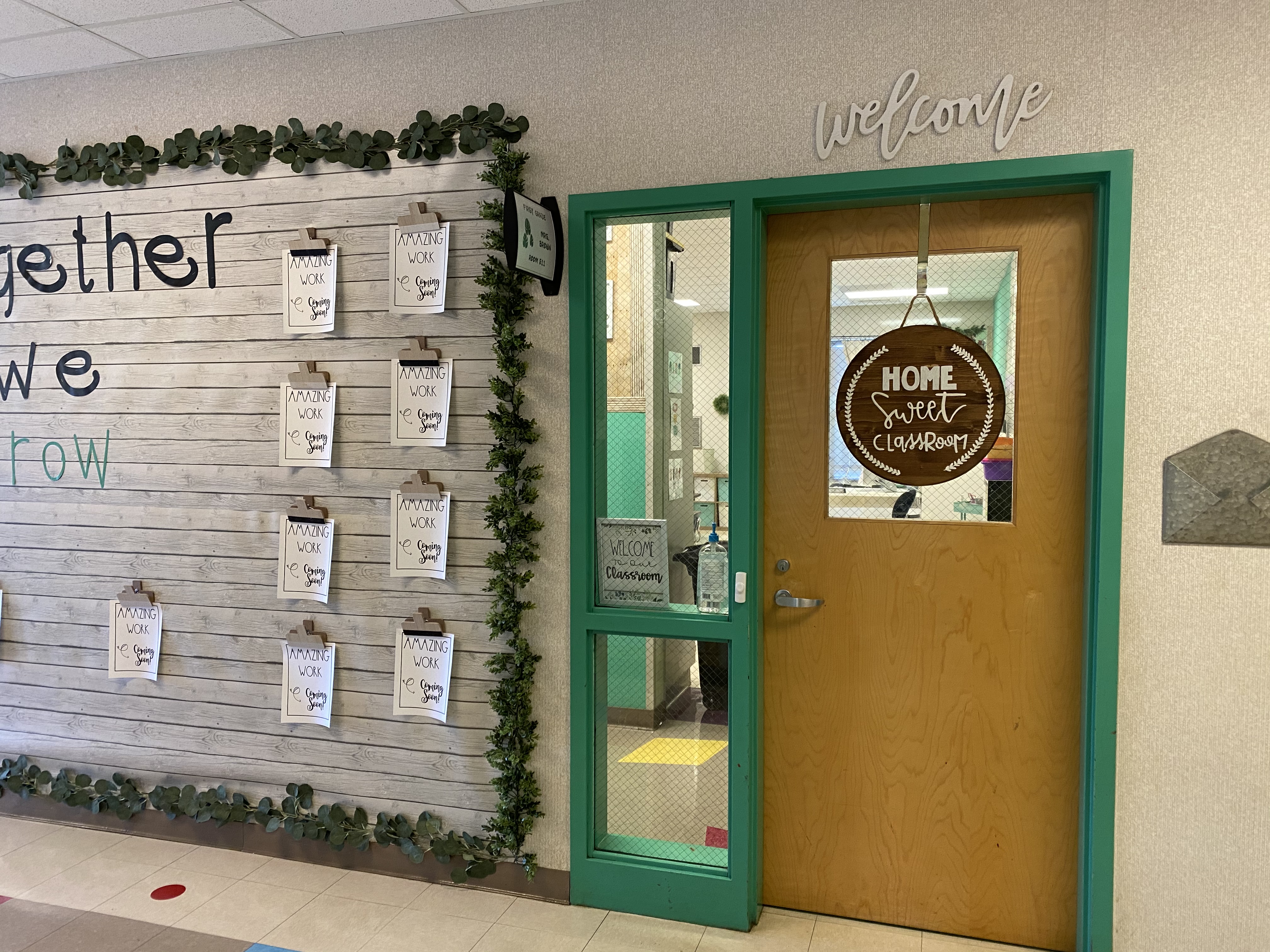 Welcome to Mrs. Brown’s First grade classroom
I will see you soon!